VLNOVÁ OPTIKA
VLNOVÁ OPTIKA – KVANTOVÁ OPTIKA
Interference světla
Ohyb světla
Polarizace světla a jeho využití
Holografie
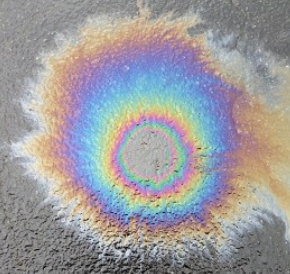 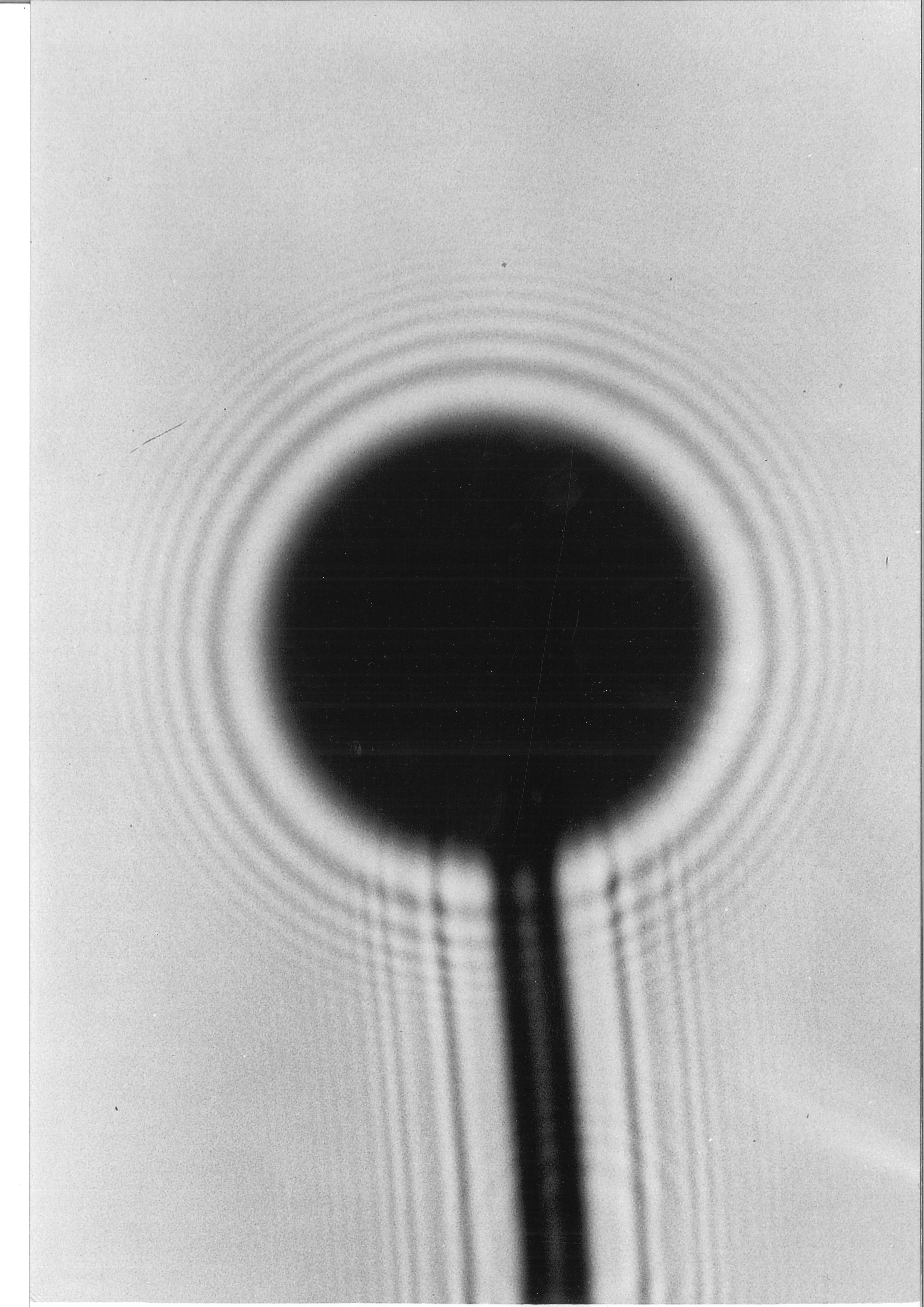 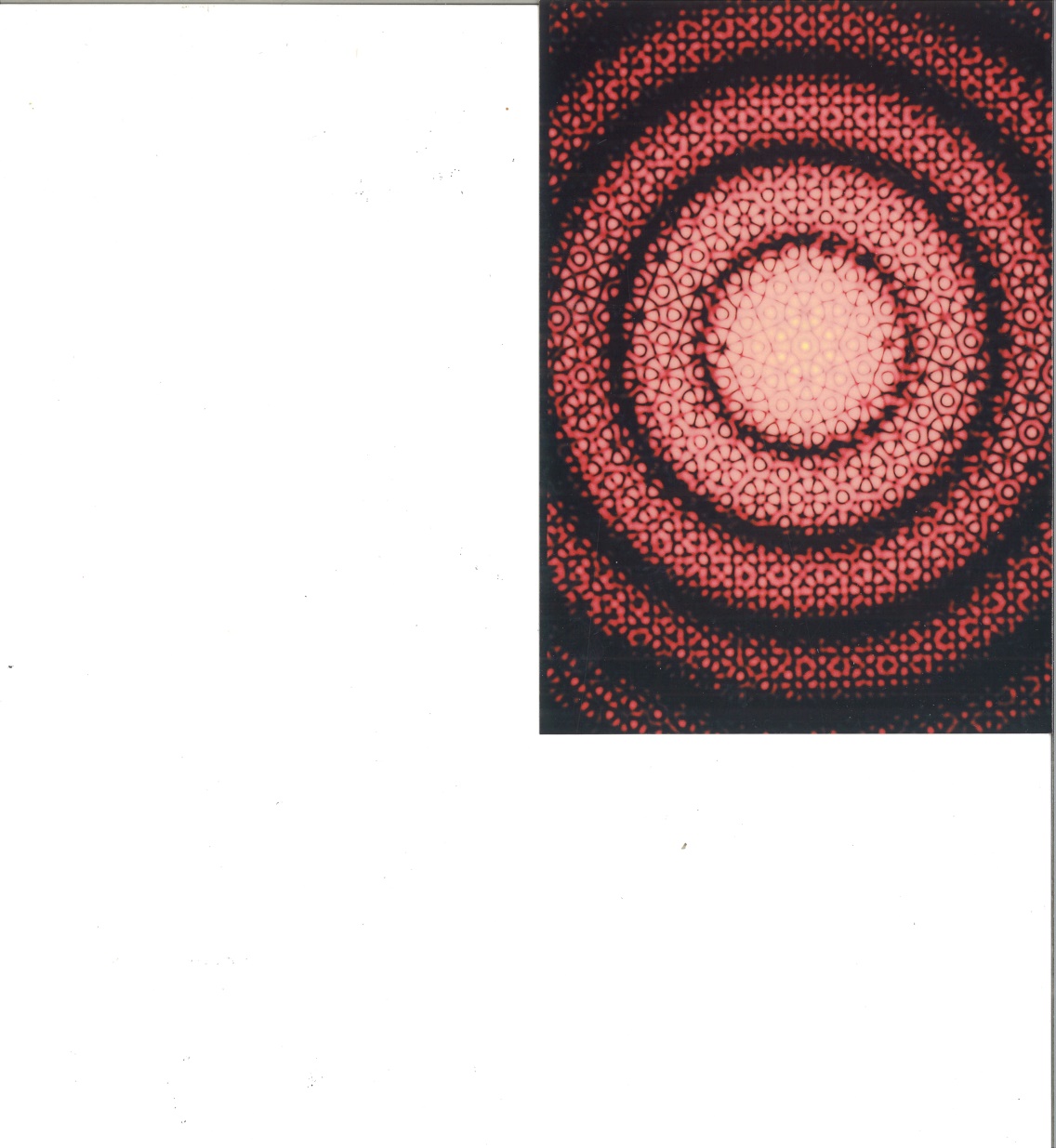 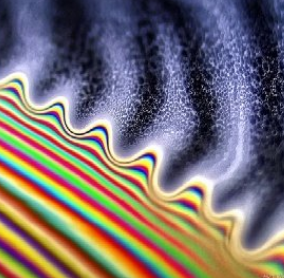 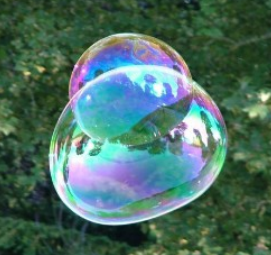 Interference světla
Interference = skládání světelných vln
IF je důkazem, že světlo je elektromagnetické vlnění
Koherence světla – mezi světelnými vlnami stejné frekvence je konstantní fázový rozdíl (např. laser). Koherence je základní podmínkou pro vznik IF.
Klasická žárovka, LED – nekoherentní světlo.
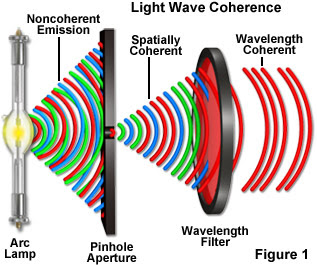 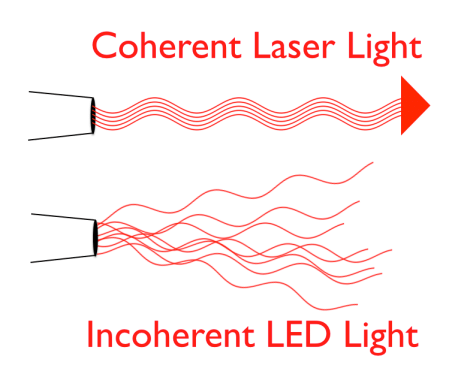 IF světla – youngův experiment
Thomas Young (1773 – 1829) – anglický lékař a fyzik
1801 – IF na dvojštěrbině – dvousvazková IF
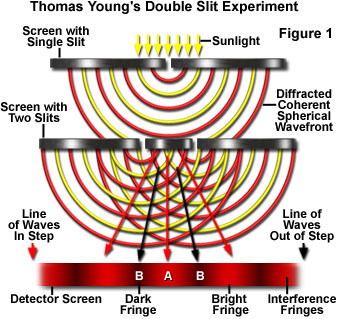 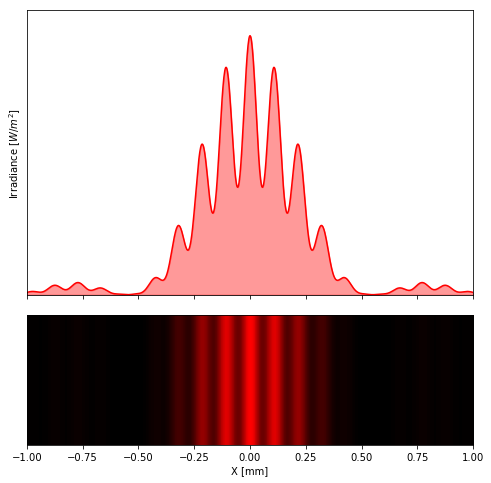 Interferenční obrazec
IF maxima a minima
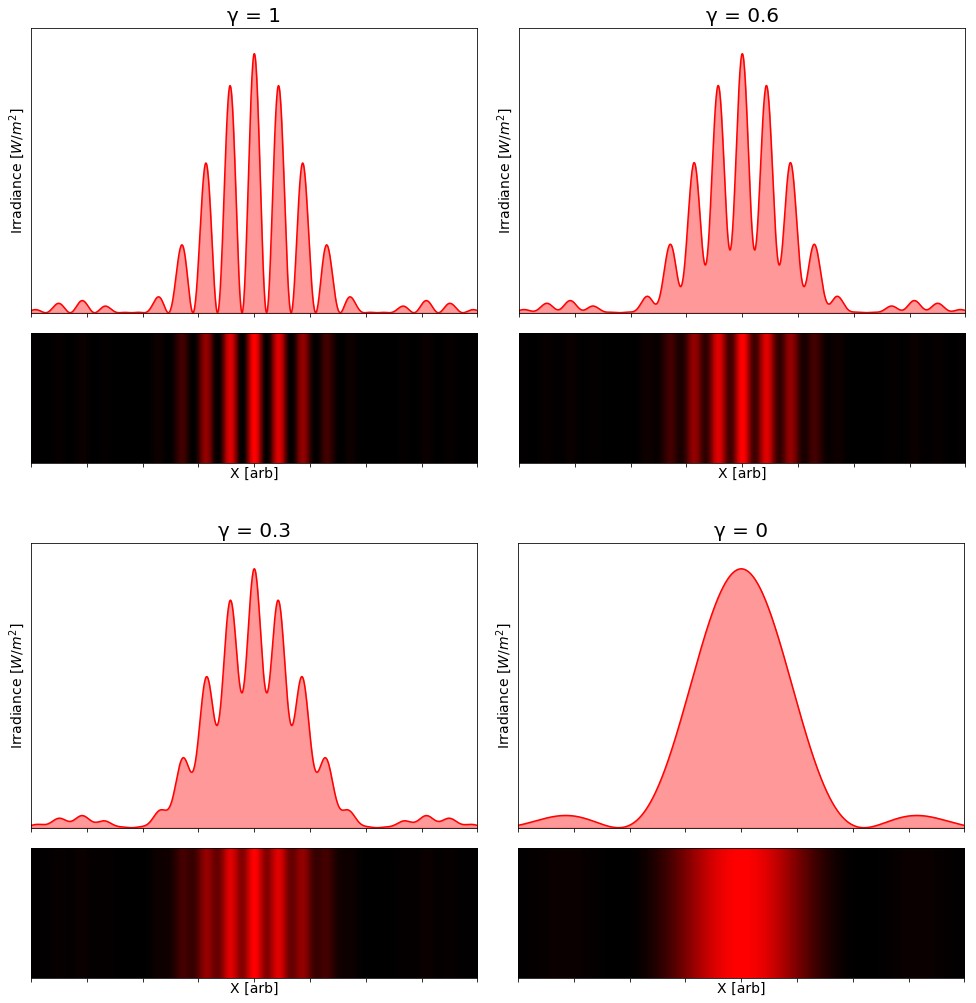 k – řád IF maxima (min)
k = 0
k = 1 (maximum 1. řádu)
k = 2
k = 3
Světlé proužky (červené) – IF maxima
Tmavé proužky (černé) – IF minima
IF v praxi
Interferometr – přístroj na měření rozdílů velmi malých délek
Michelsonův interferometr – důkaz konstantní rychlosti světla: 1881
1887 – Michelsonův-Morleyův experiment – vyvrátil existenci éteru
Podnítil vznik STR (Einstein)
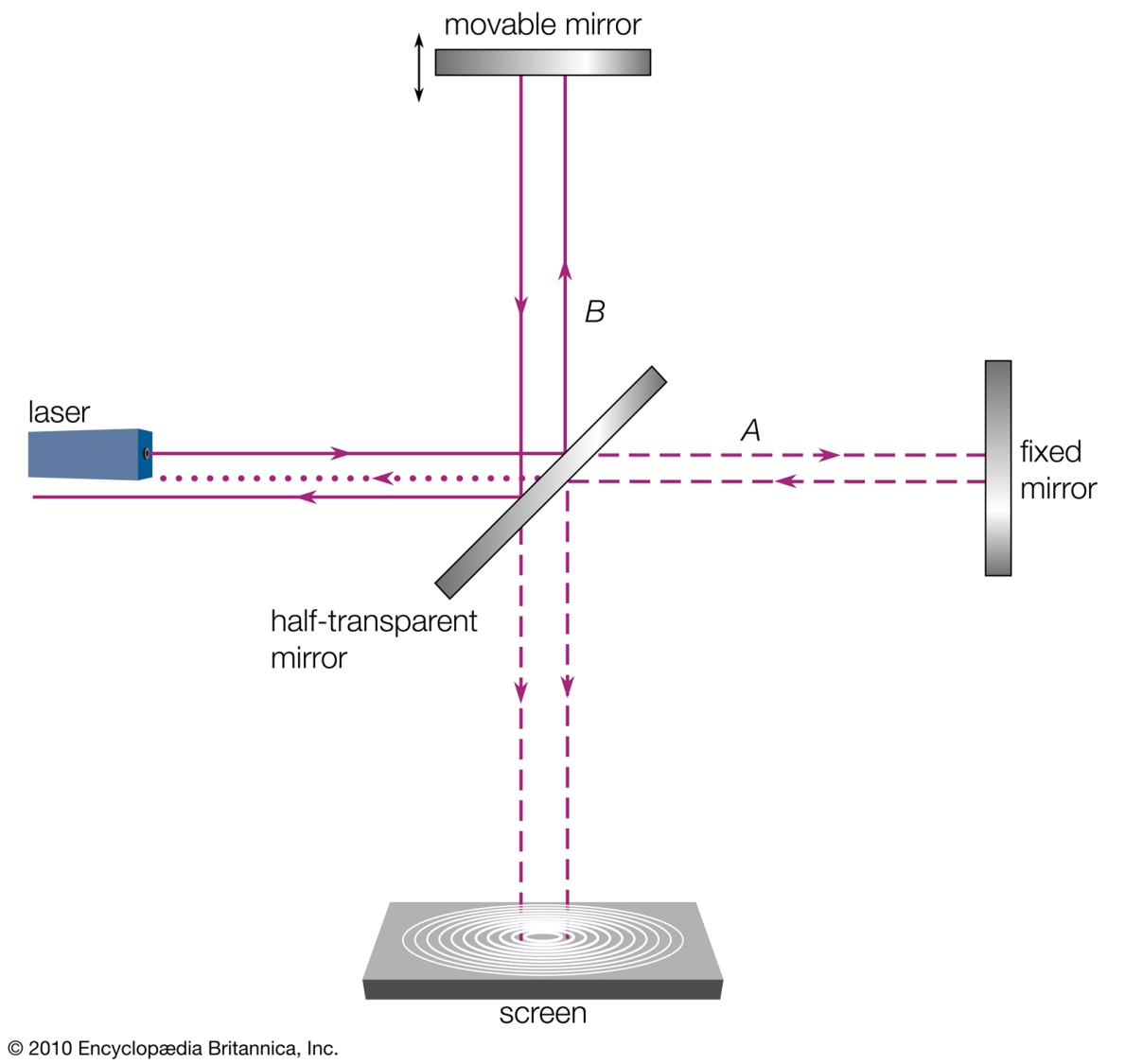 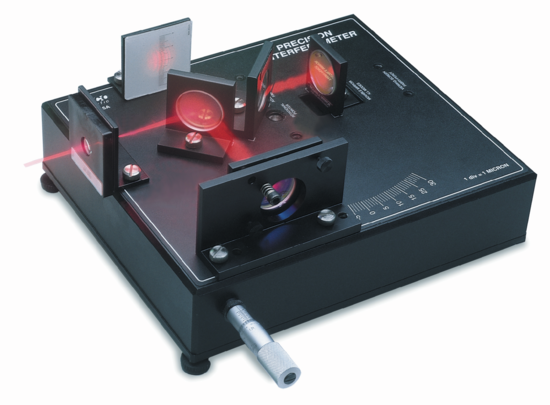 IF v praxi
Interferometr – přístroj na měření rozdílů velmi malých délek
LIGO – Laser Interferometer Gravitational-Wave Observatory (2002)
14. 9. 2015 – první přímá detekce gravitačních vln (Einstein OTR)
Měřitelný dráhový rozdíl: 10-18 m (jádro atomu: 10-15 m)
Délka IF ramen: 4 km
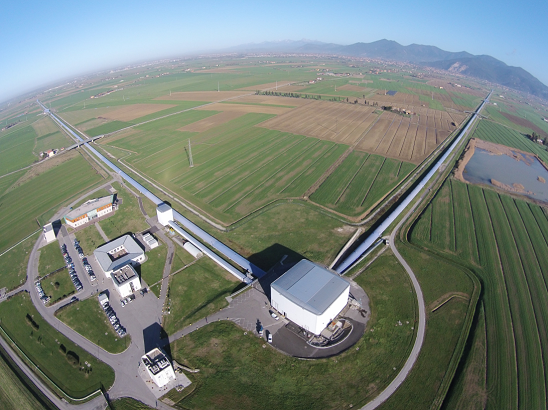 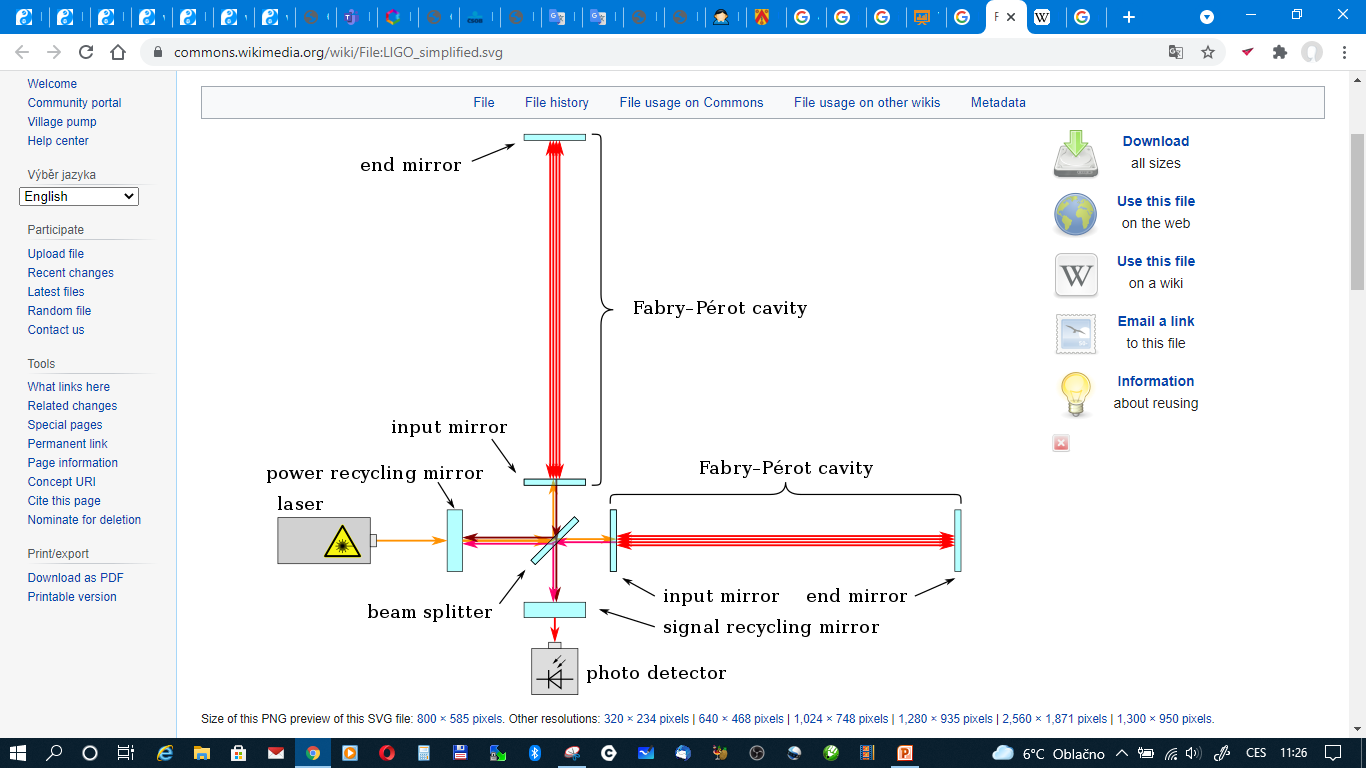 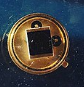 IF v praxi
2. Holografie
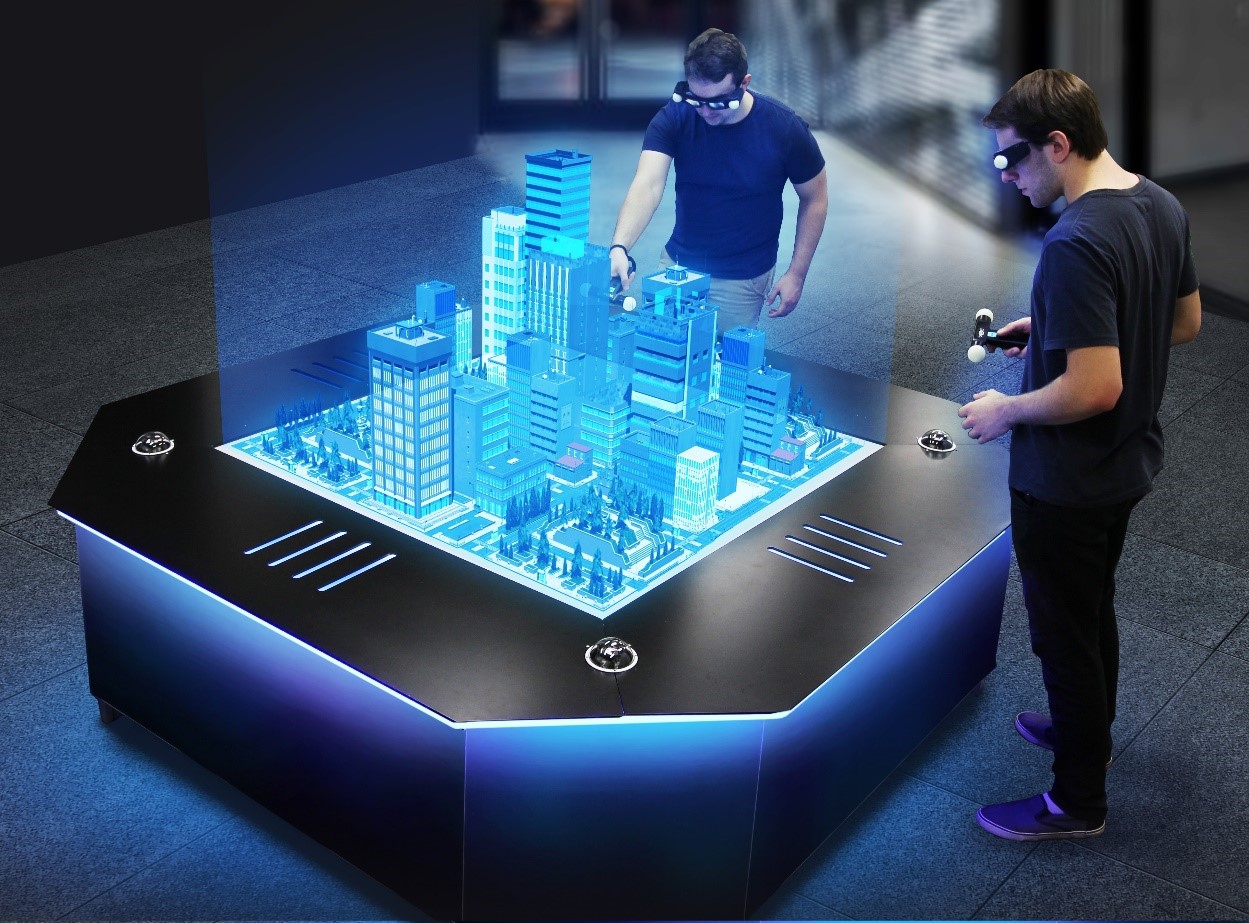 IF v praxi
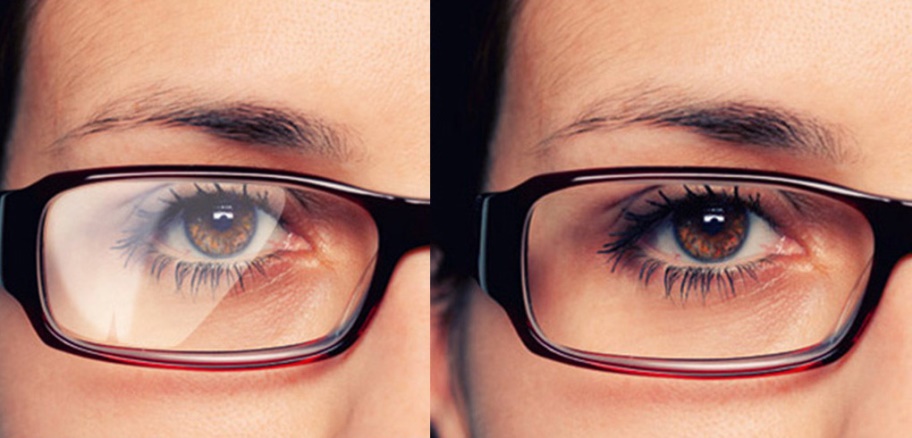 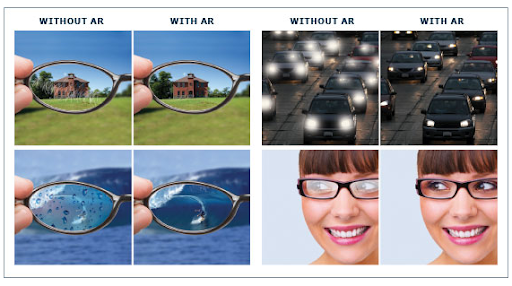 Difrakce světla
Difrakce = ohyb světelných vln na otvorech, překážkách o velikosti μm, nm
Difrakce je důkazem, že světlo má vlnový charakter.
Světlo se šíří i za překážku do oblasti geometrického stínu.
Fresnelovy (frenelovy) ohybové jevyzdroj, překážka, stínítko
Fraunhoferovy ohybové jevy
zdroj, čočka, překážka, čočka, stínítkoohyb na štěrbině, dvojštěrbině, optické mřížce
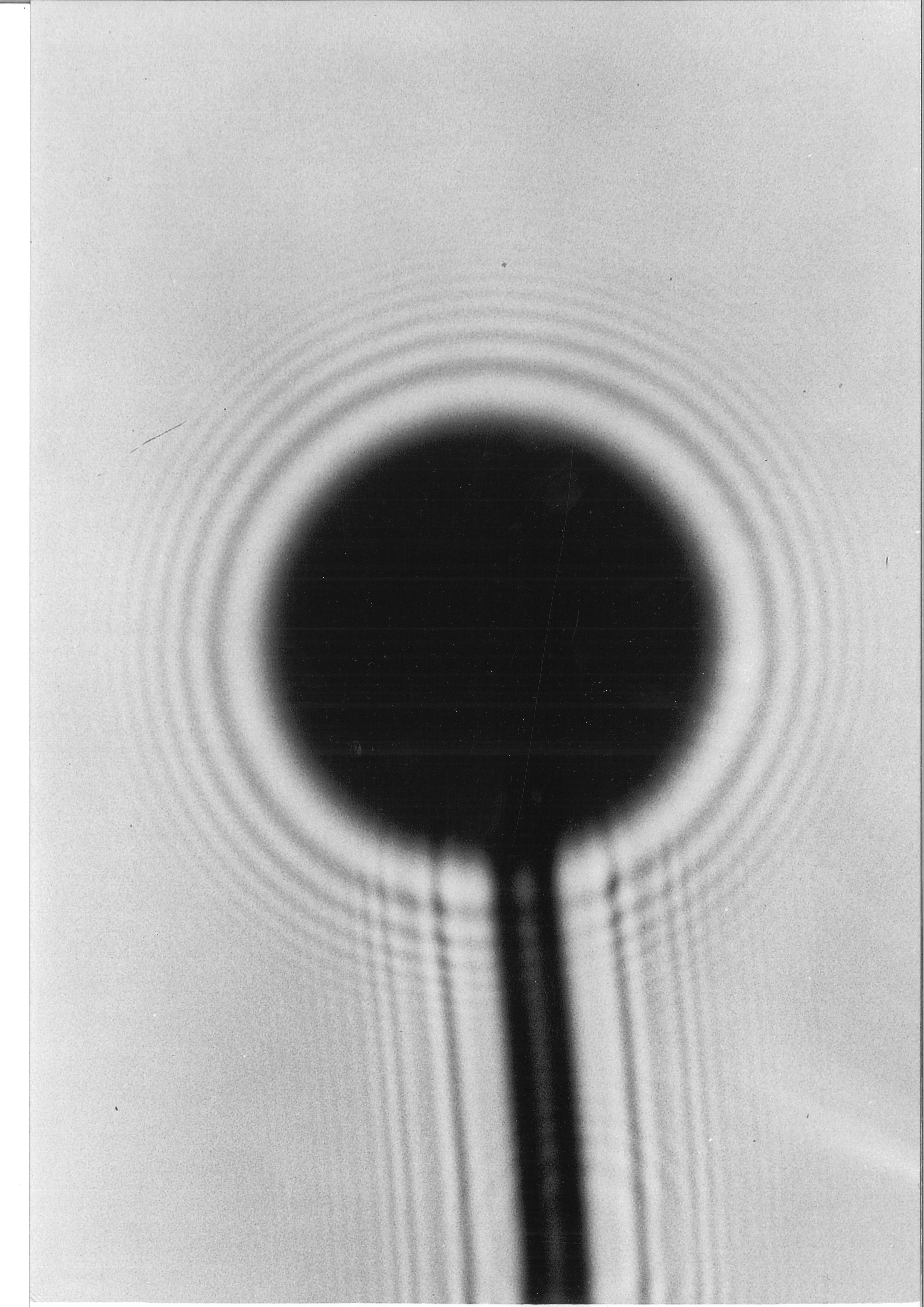 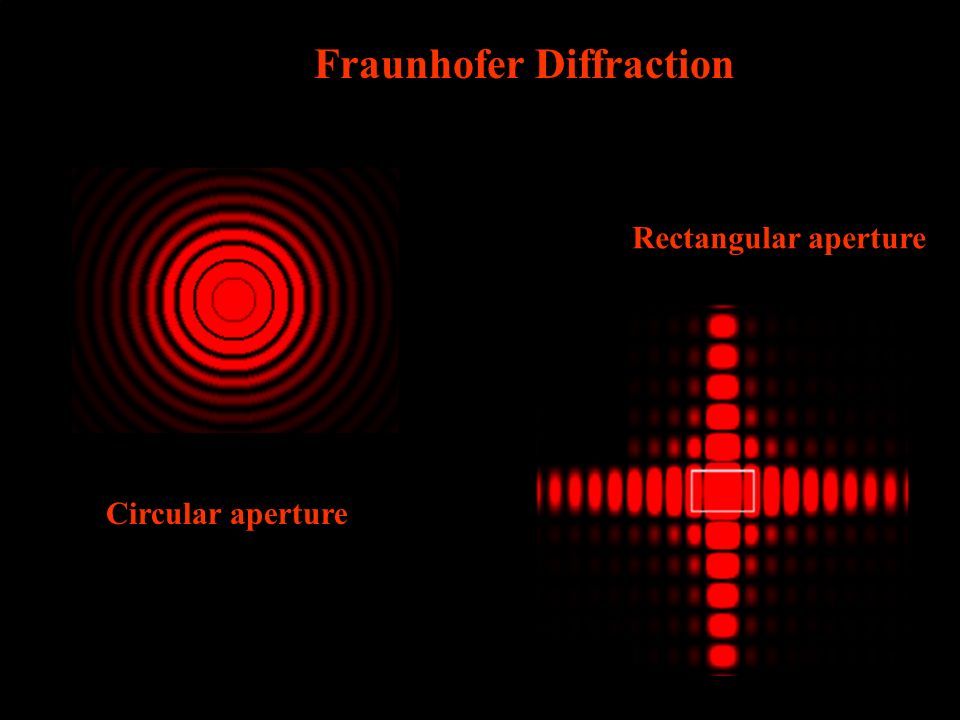 Ohyb světla na terčíku
Difrakce světla
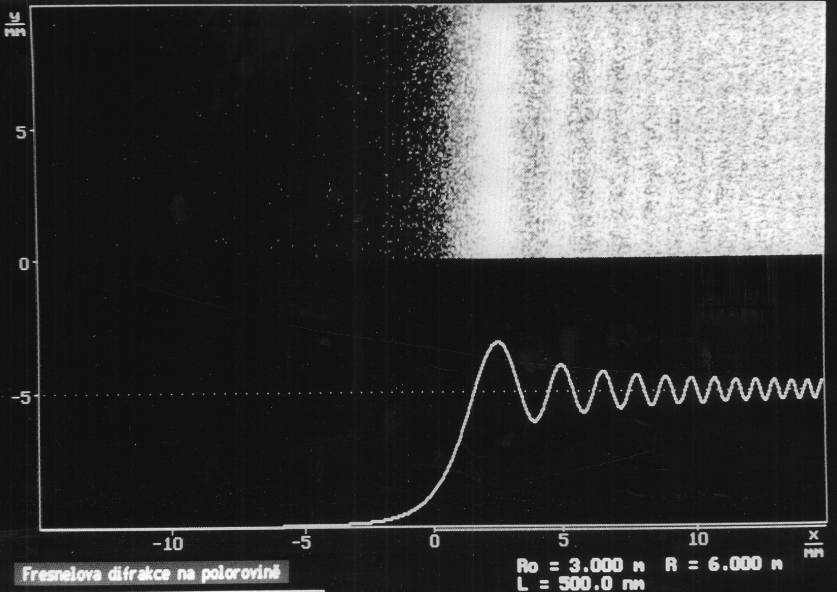 Ohyb na hraně
Ohyb na 10 kruhových otvorech na kružnici
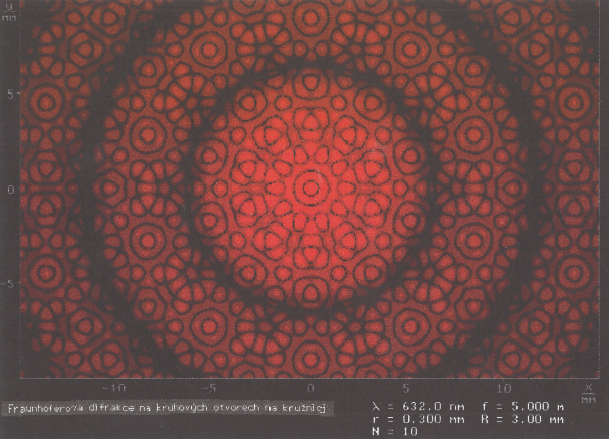 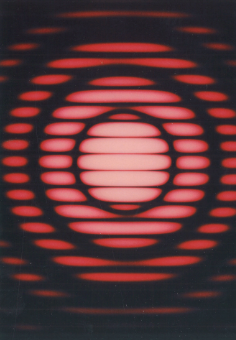 Ohyb na 2 kruhových otvorech
Difrakce světla na optické mřížce
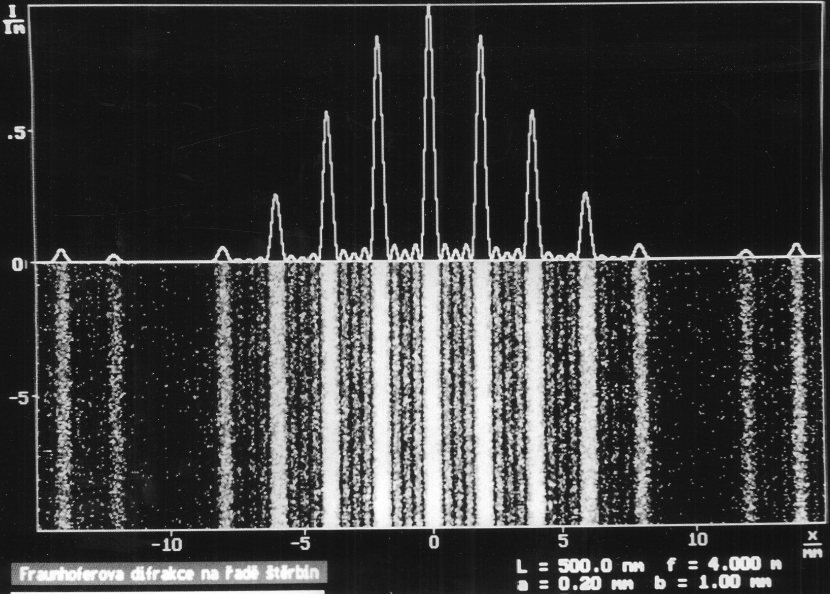 Difrakce na 5 štěrbinách b = 1 nm
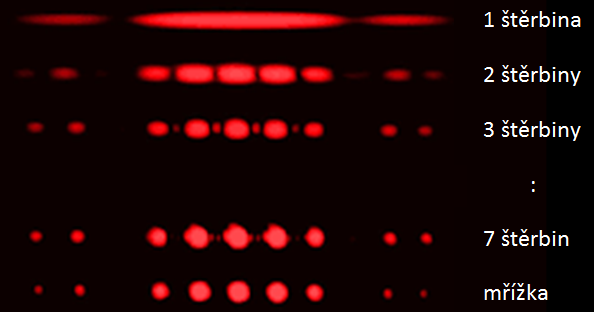 Difrakce světla na optické mřížce
b – mřížková konstanta – udává vzdálenost štěrbin
∆l – dráhový rozdíl světelných paprsků l1 a l2
d – vzdálenost mřížky od stínítka
y – poloha maxima k-tého řádu
α – úhel ohybu
λ – vlnová délka světla
Podmínka pro IF maxima
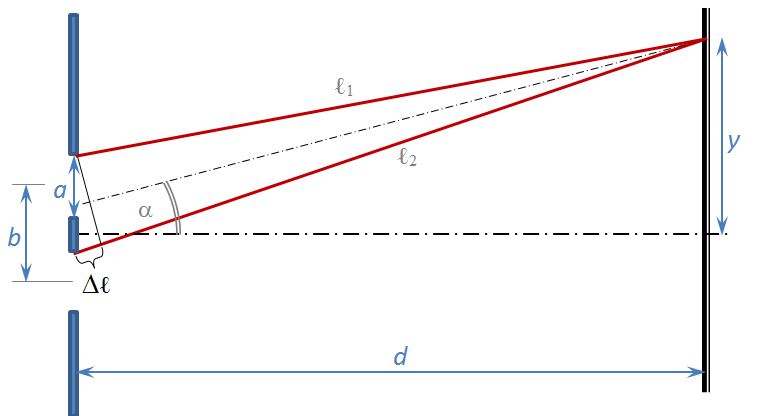 Měření vlnové délky světla
b – mřížková konstanta – udává vzdálenost štěrbin
L – vzdálenost mřížky od stínítka
y – poloha maxima k-tého řádu
α – úhel ohybu
λ – vlnová délka světla
Vlnová délka světla
optická mřížka
stínítko
k = 1 maximum 1.řádu
y – vzdálenost 1.max.
α
laser
k = 0 maximum 0.řádu
k = 1 maximum 1.řádu
L
Difrakce světla na optické mřížce
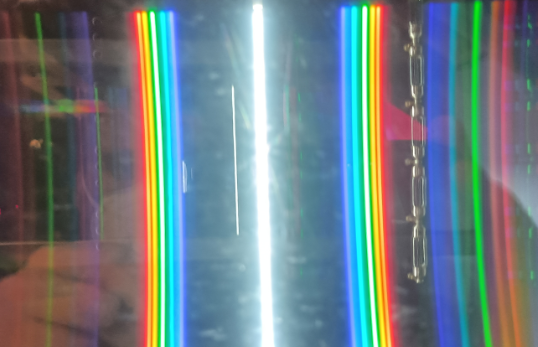 Difrakční obrazec z bílé zářivky
Difrakce světla na optické mřížce
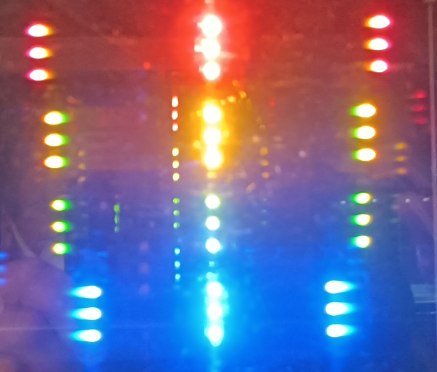 Červená LED
Žlutá LED
Zelená LED
Modrá LED
Difrakční obrazec RGB LED
Difrakce světla na optické mřížce
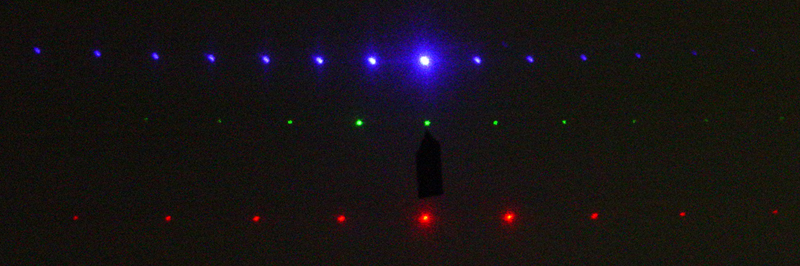 4. max.
3. max.
2. max.
1. max.
0. max.
1. max.
2. max.
3. max.
4. max.
Červená barva – největší vlnová délka (650 nm) – více se ohýbá
Zelená barva – střední vlnová délka (555 nm)
Modrá barva – nejmenší vlnová délka (450 nm) – nejméně se ohýbá
Difrakční obrazec RGB Laser